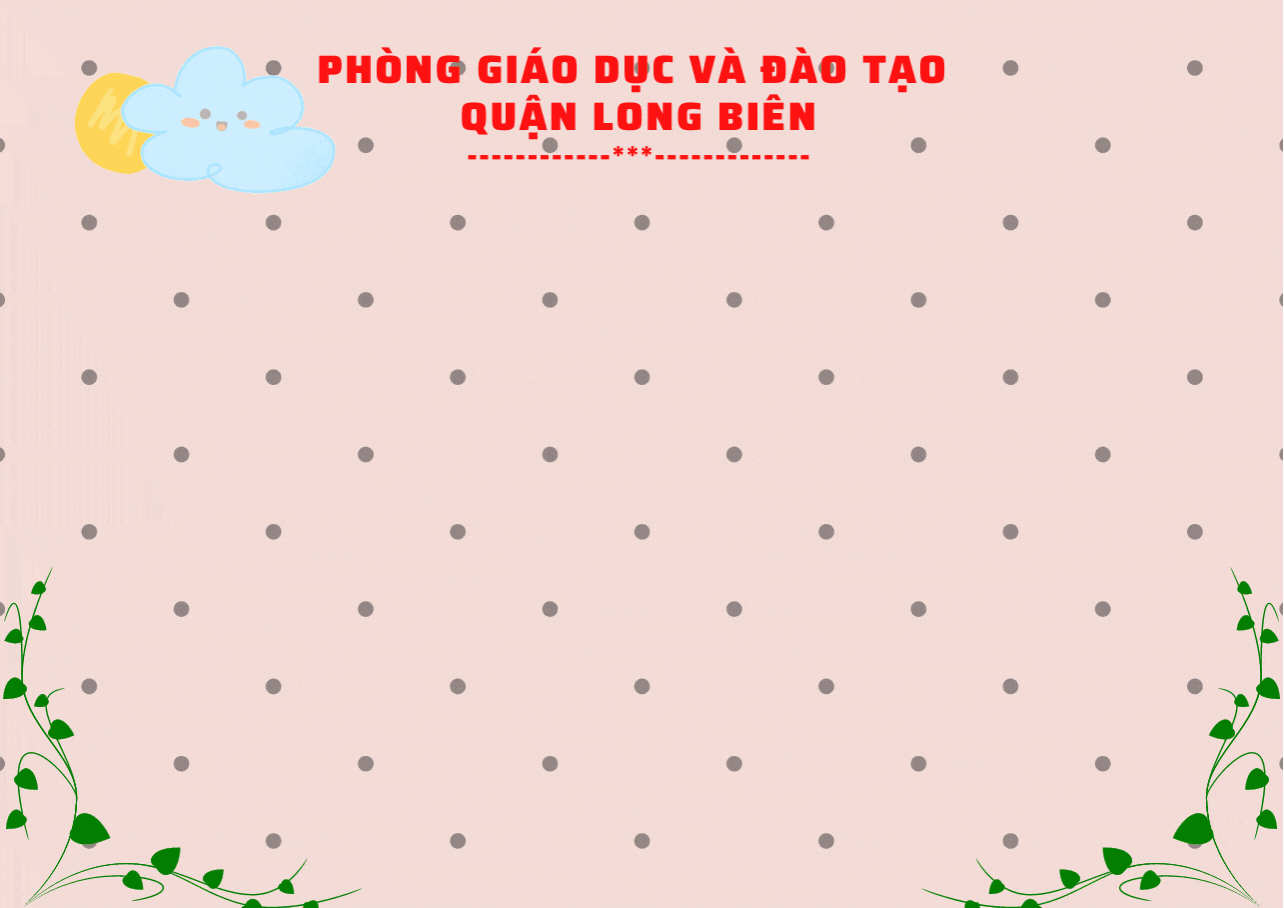 PHÁT TRIỂN NHẬN THỨC
Đề tài     : Toán “ Sắp xếp theo qui tắc 1-1-1
Lứa tuổi : 4 - 5 tuổi
Người thực hiện: Nguyễn Vân Anh
Năm học 2021 - 2022
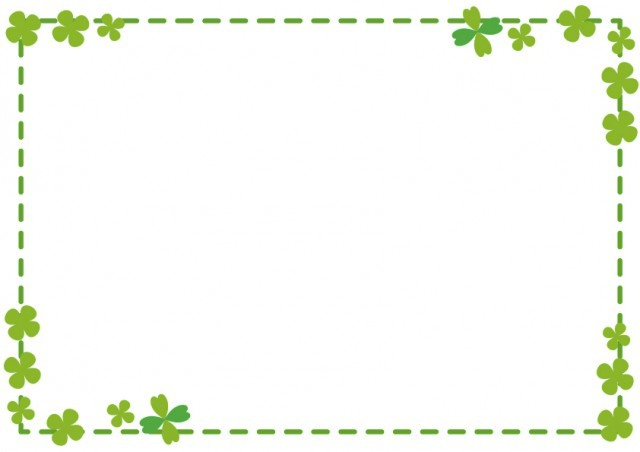 HOẠT ĐỘNG 1
ÔN GHÉP TƯƠNG ỨNG 1-1
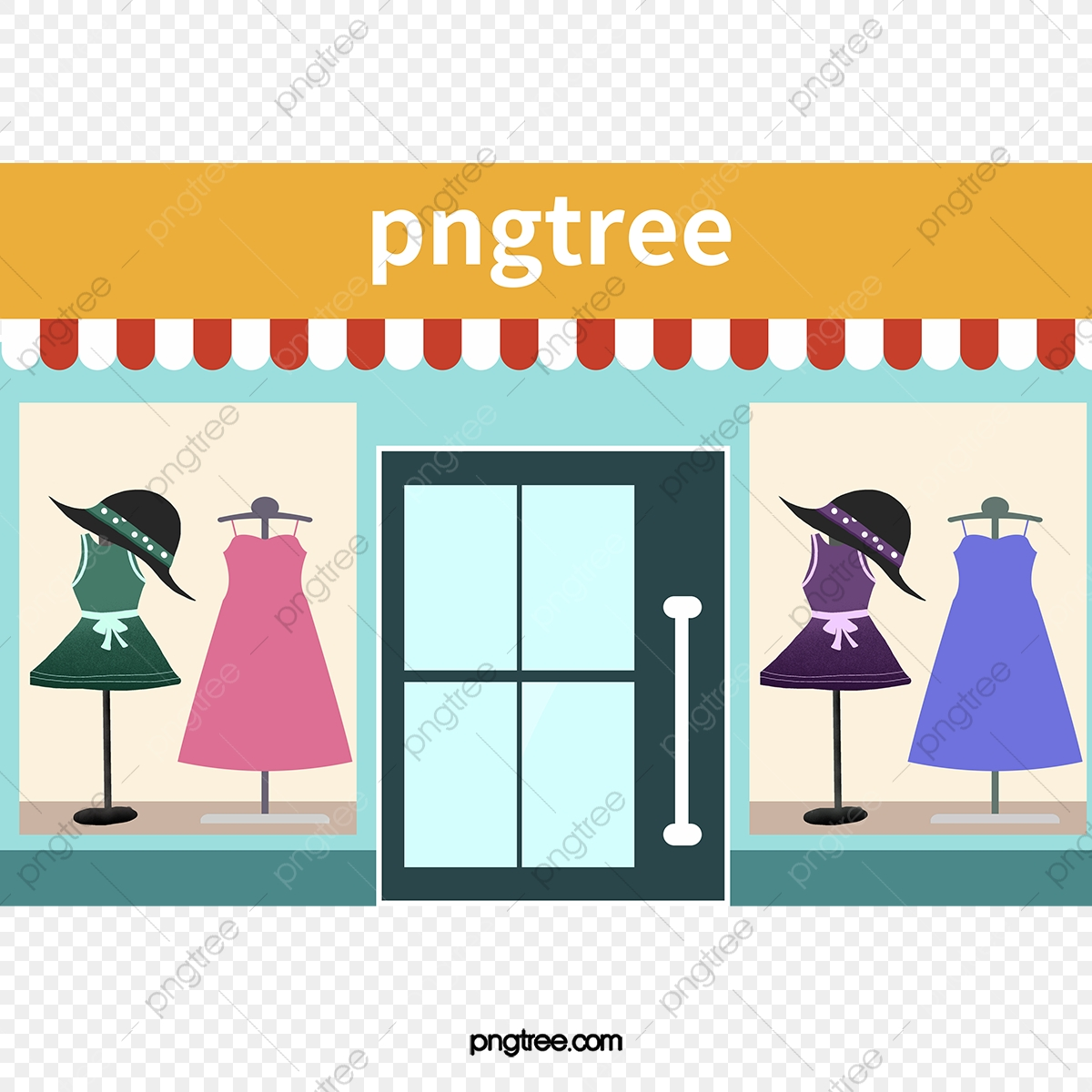 PONY SHOP
Xin chào
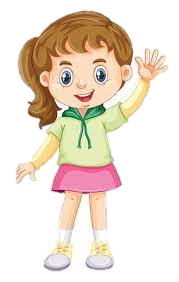 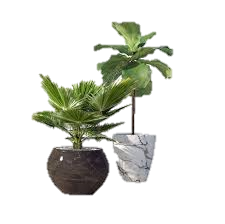 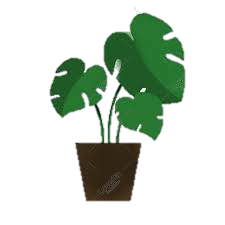 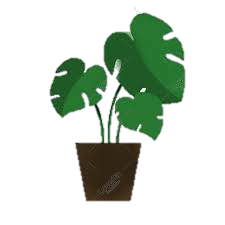 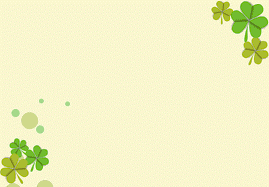 Bé hãy tìm xem dãy quần áo nào được sắp xếp theo qui tắc 1-1
1
2
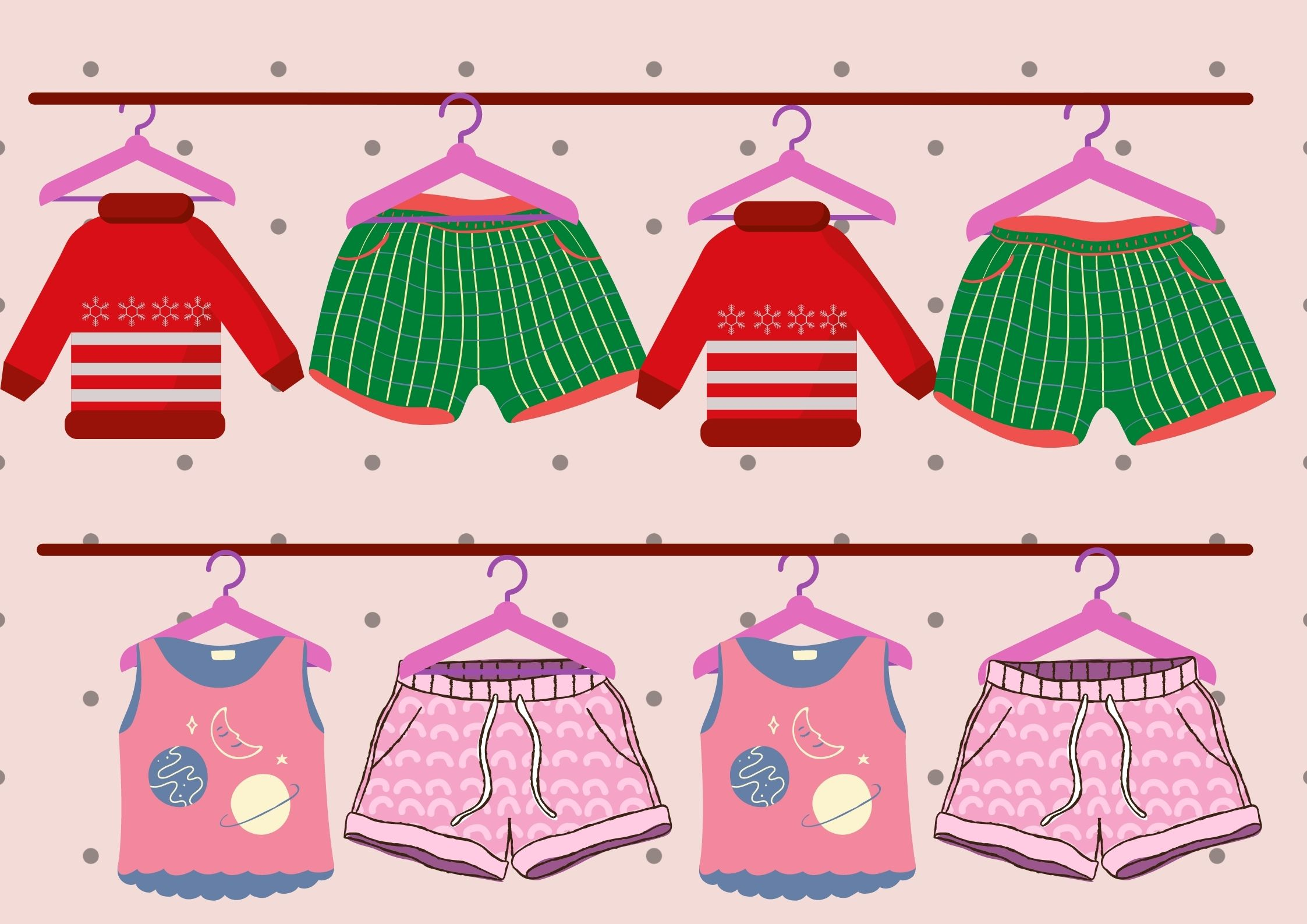 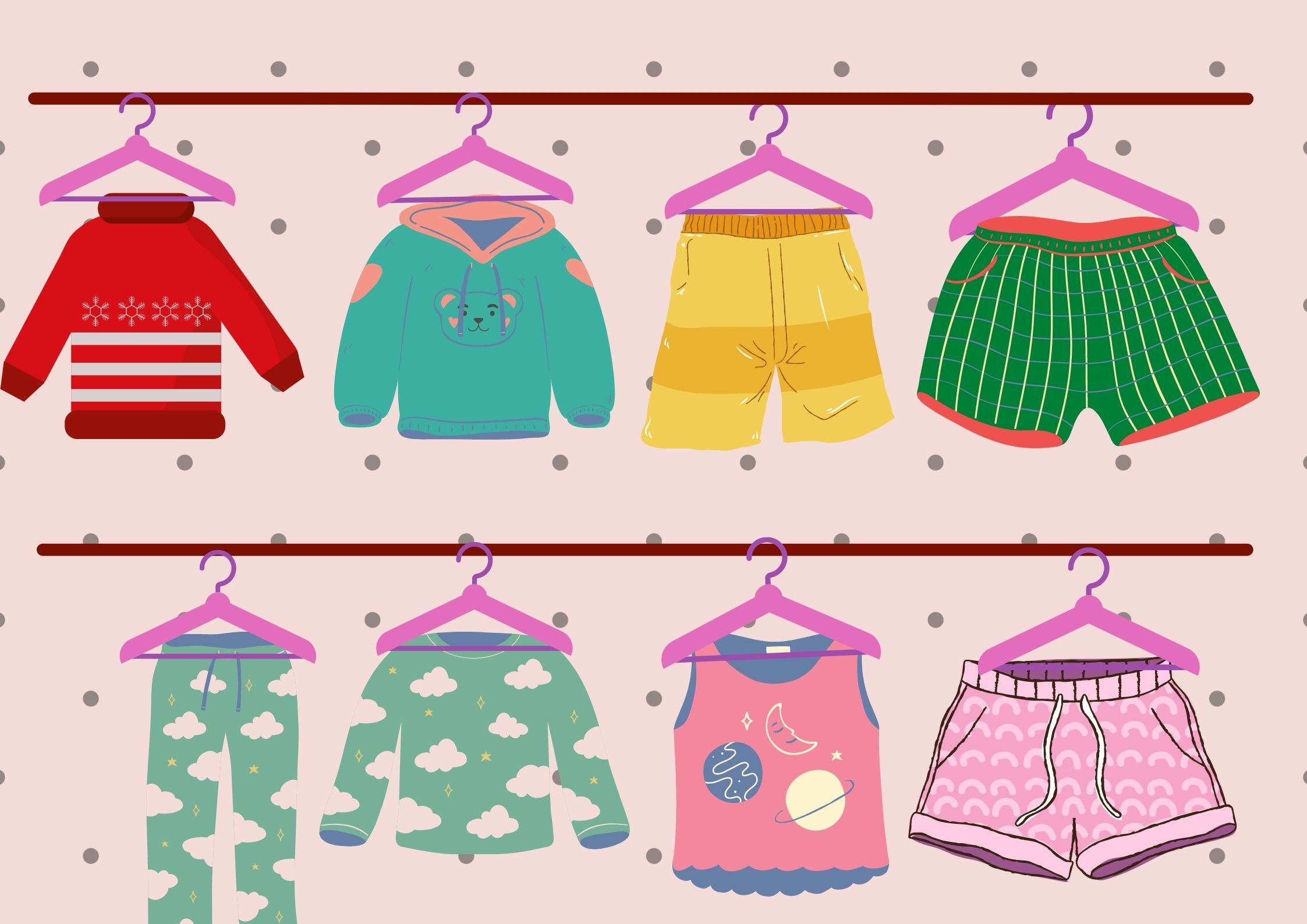 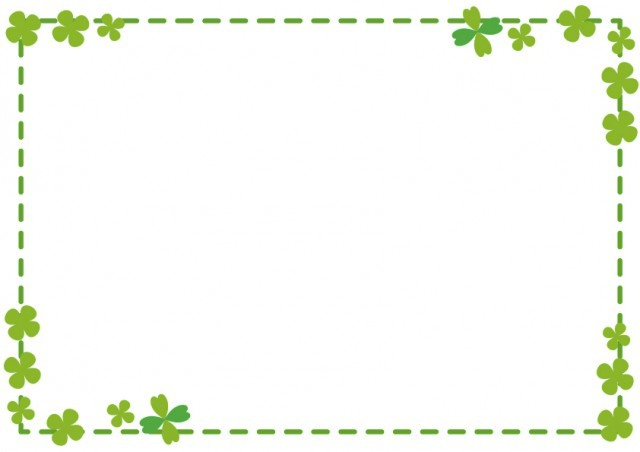 HOẠT ĐỘNG 2
SẮP XẾP THEO QUI TẮC 1-1-1
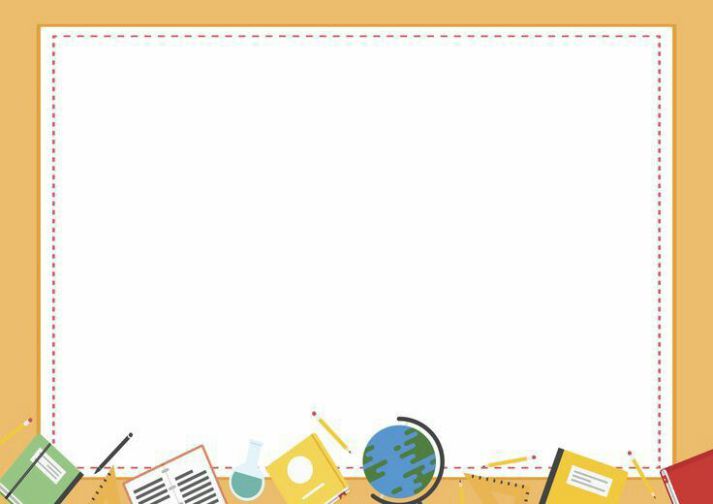 1
1
1
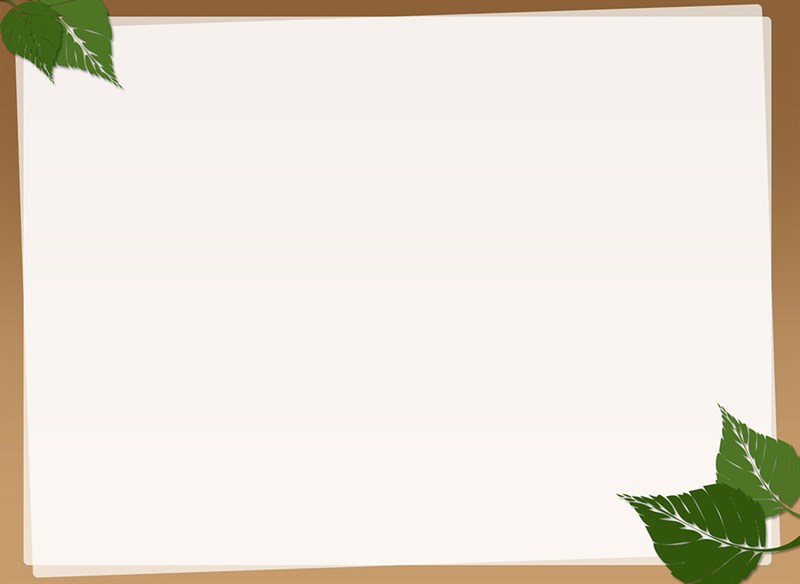 Sắp xếp theo qui tắc 1-1-1
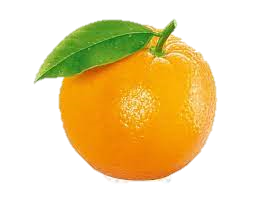 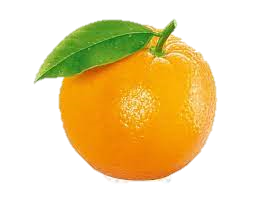 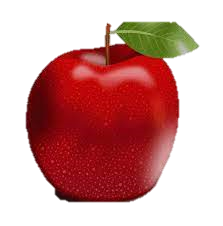 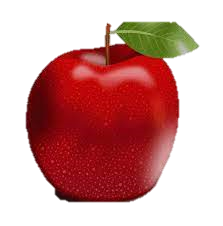 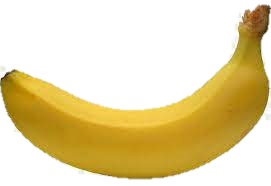 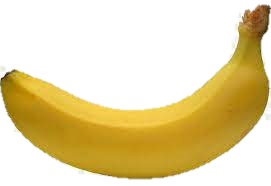 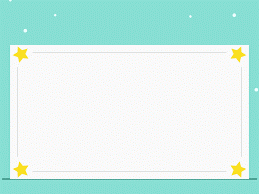 Sắp xếp theo qui tắc 1-1-1
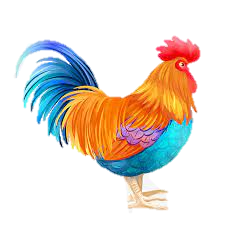 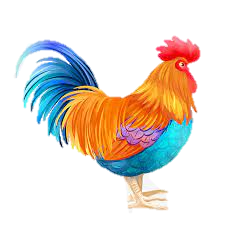 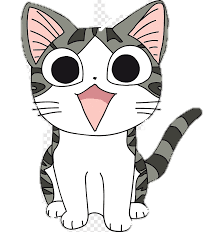 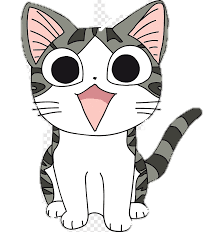 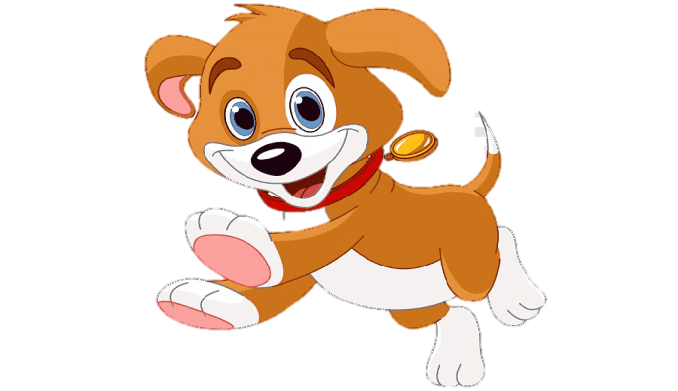 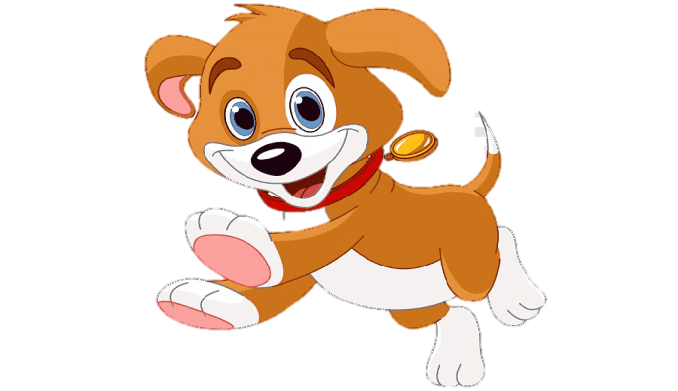 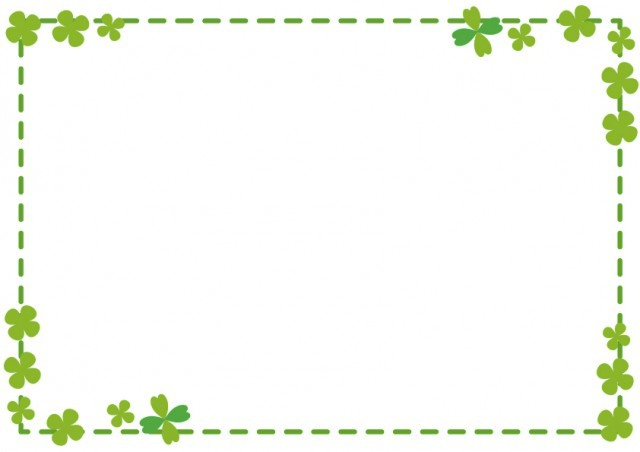 HOẠT ĐỘNG 3
TRÒ CHƠI: “BÉ TÀI GIỎI”
Câu 1: Bé hãy tinh mắt đoán xem dãy hình sau phương án nào được sắp xếp đúng theo qui tắc 1-1-1?
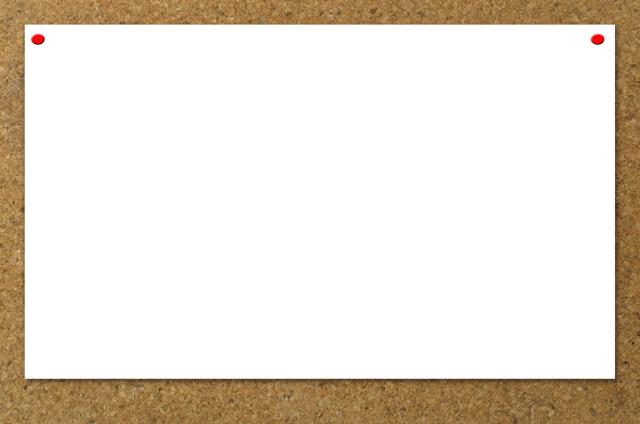 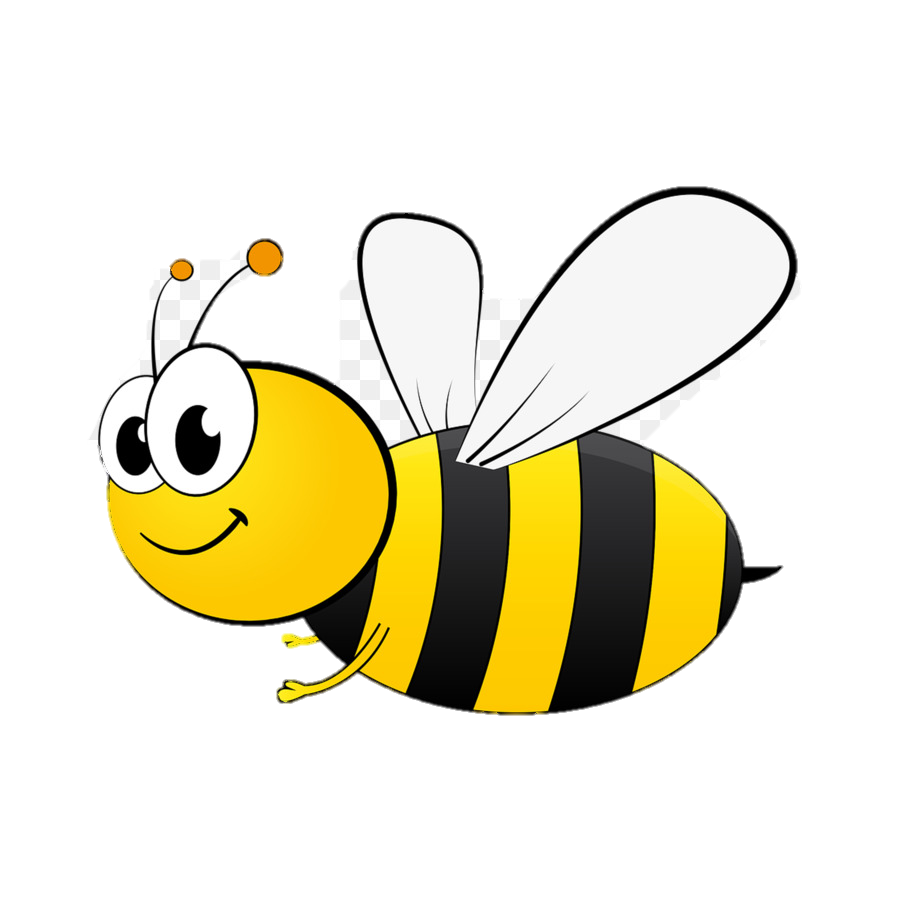 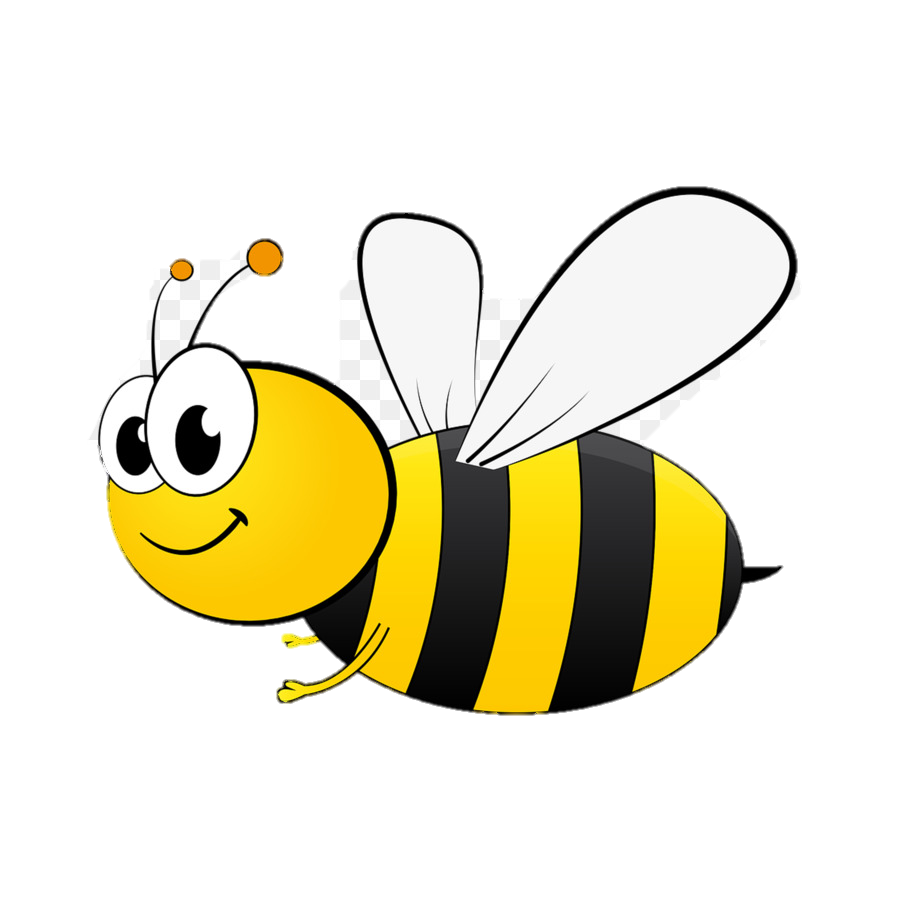 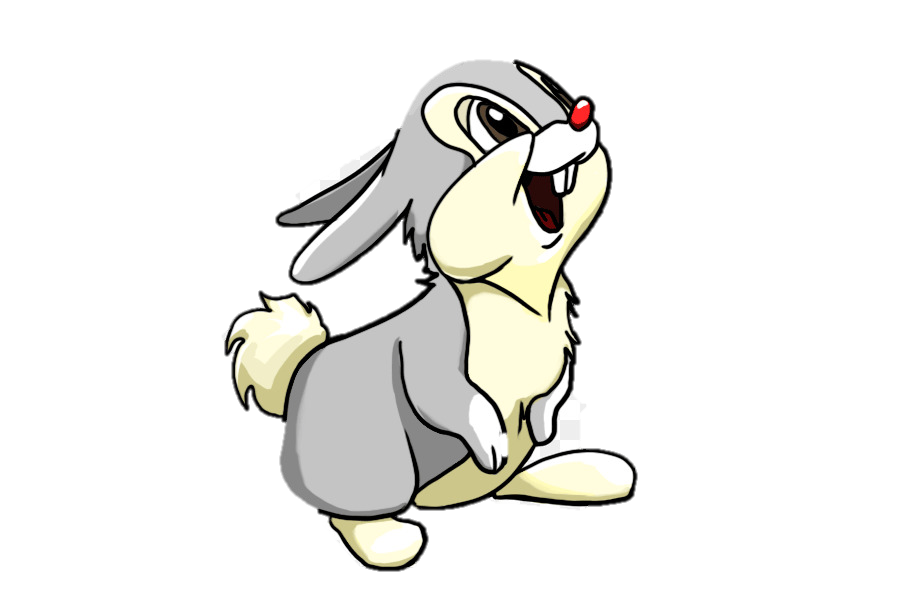 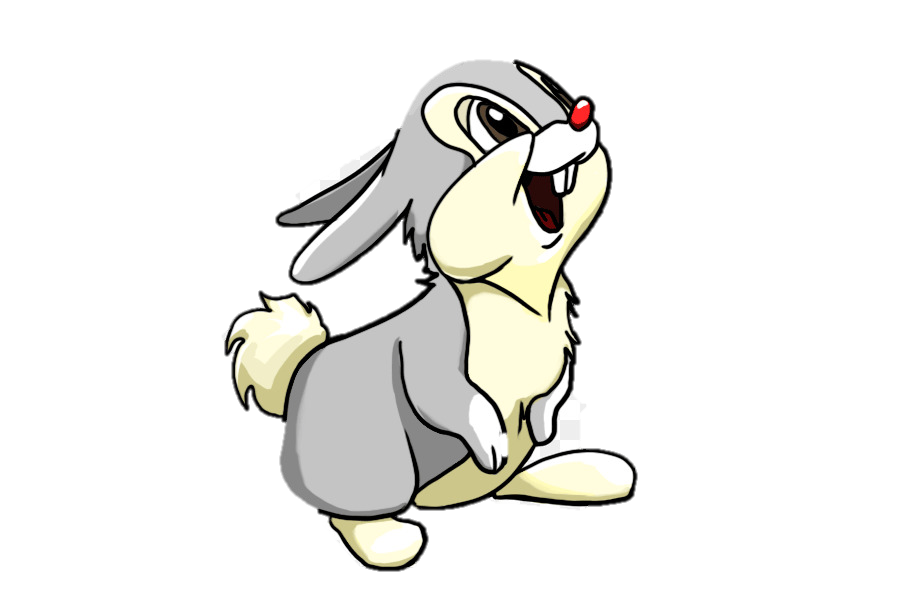 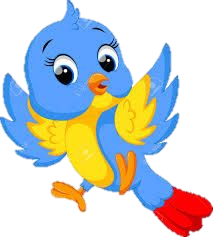 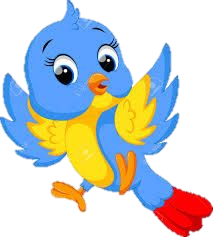 1
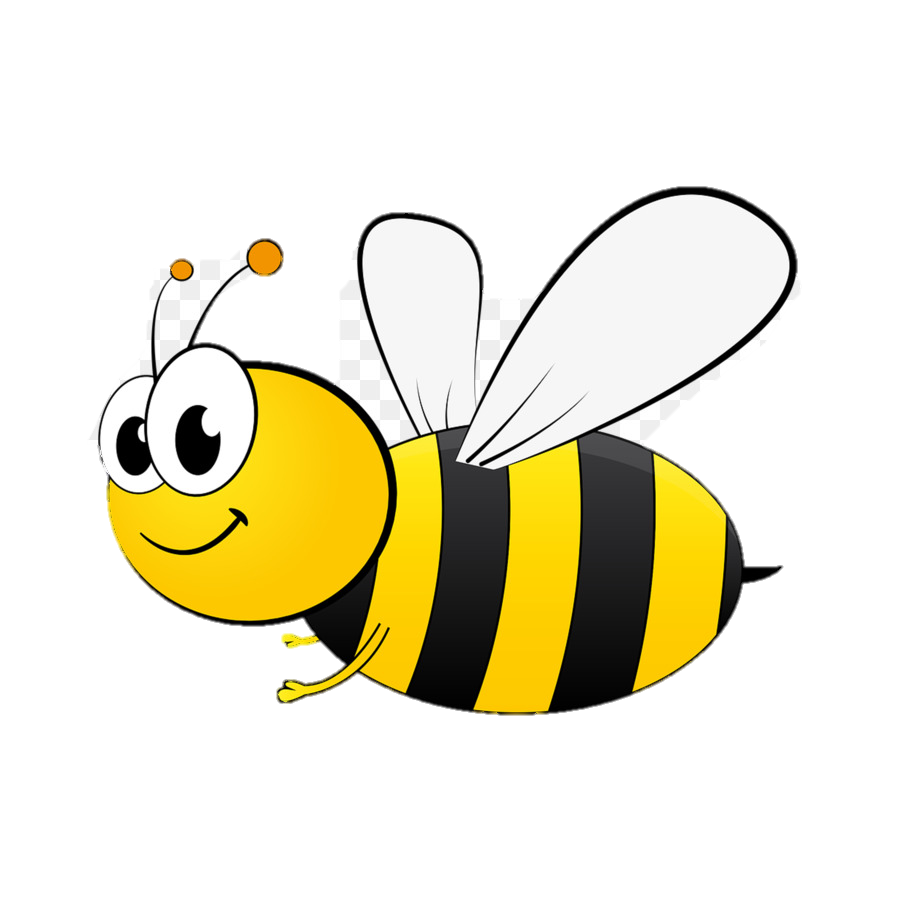 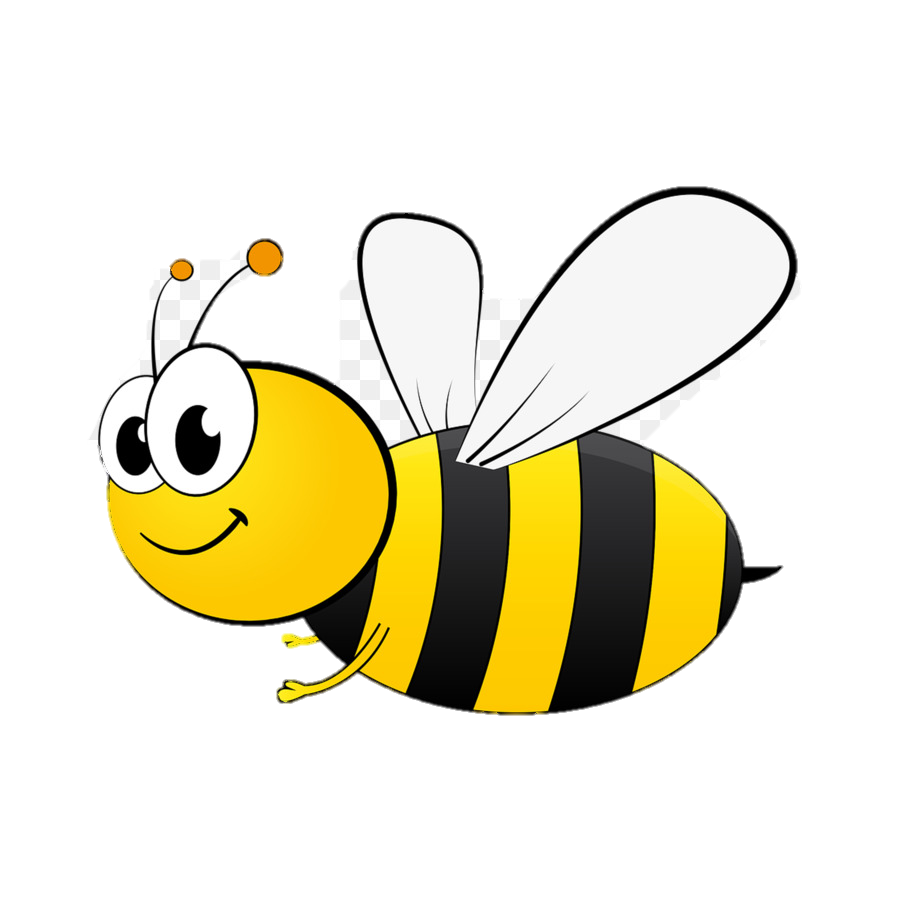 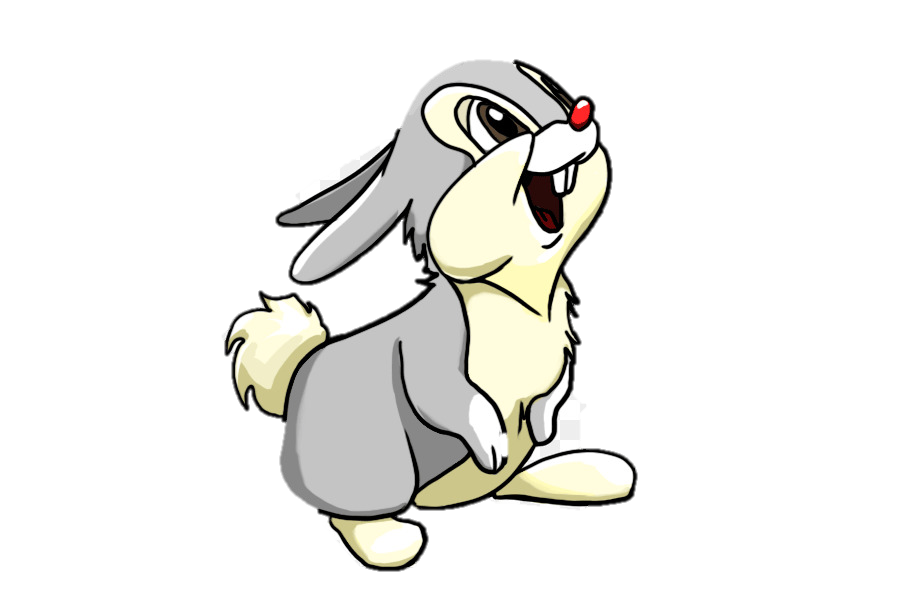 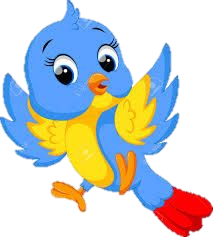 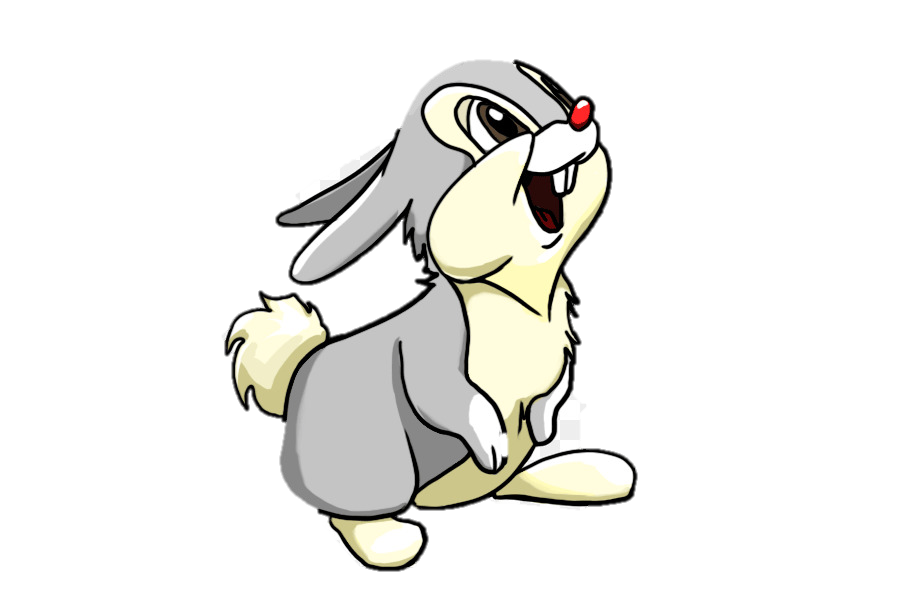 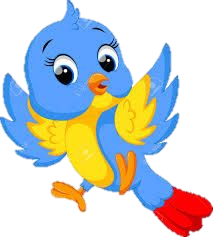 2
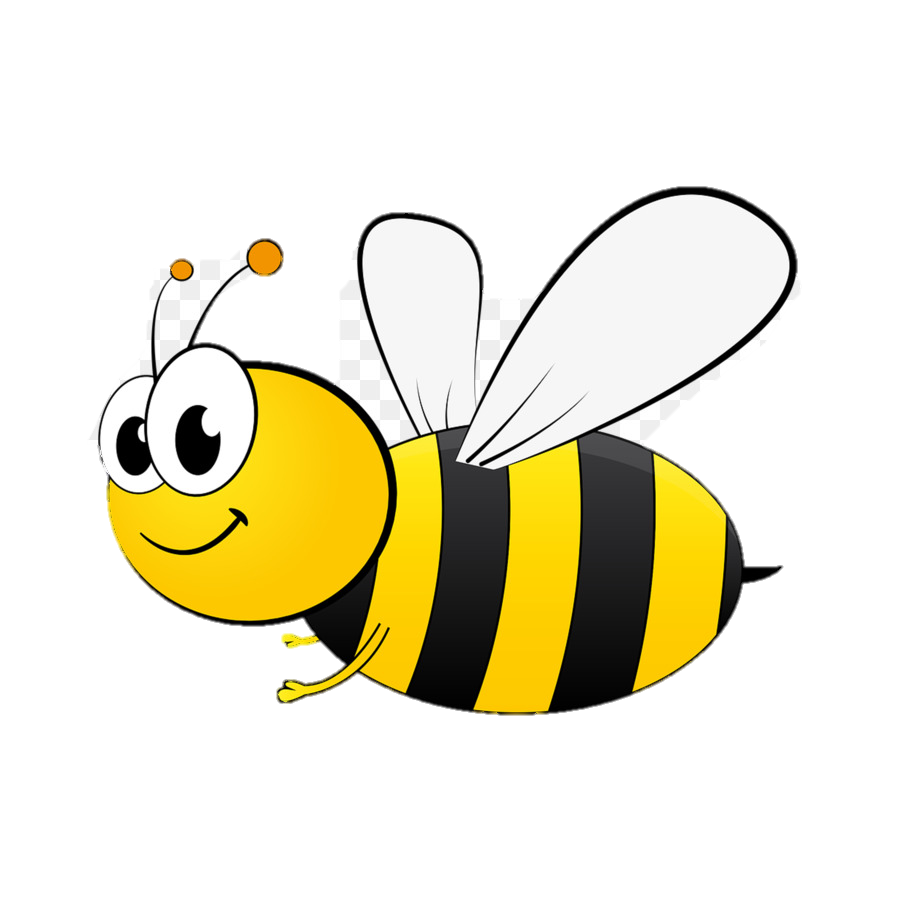 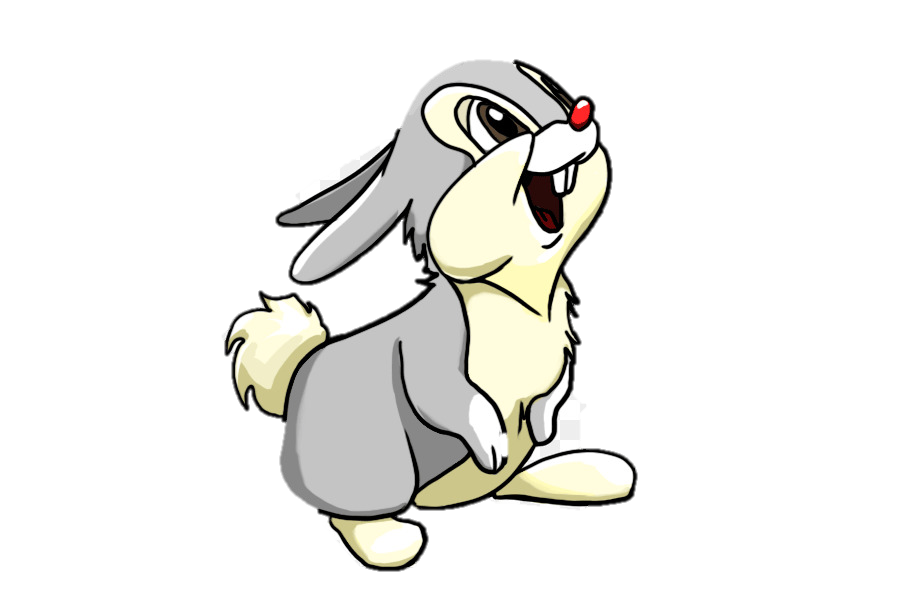 3
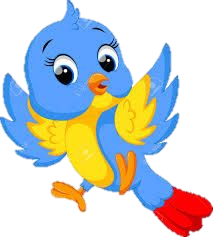 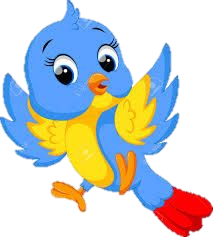 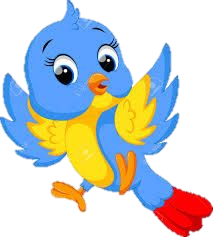 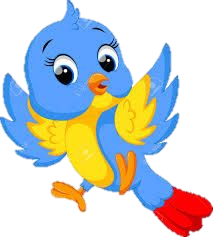 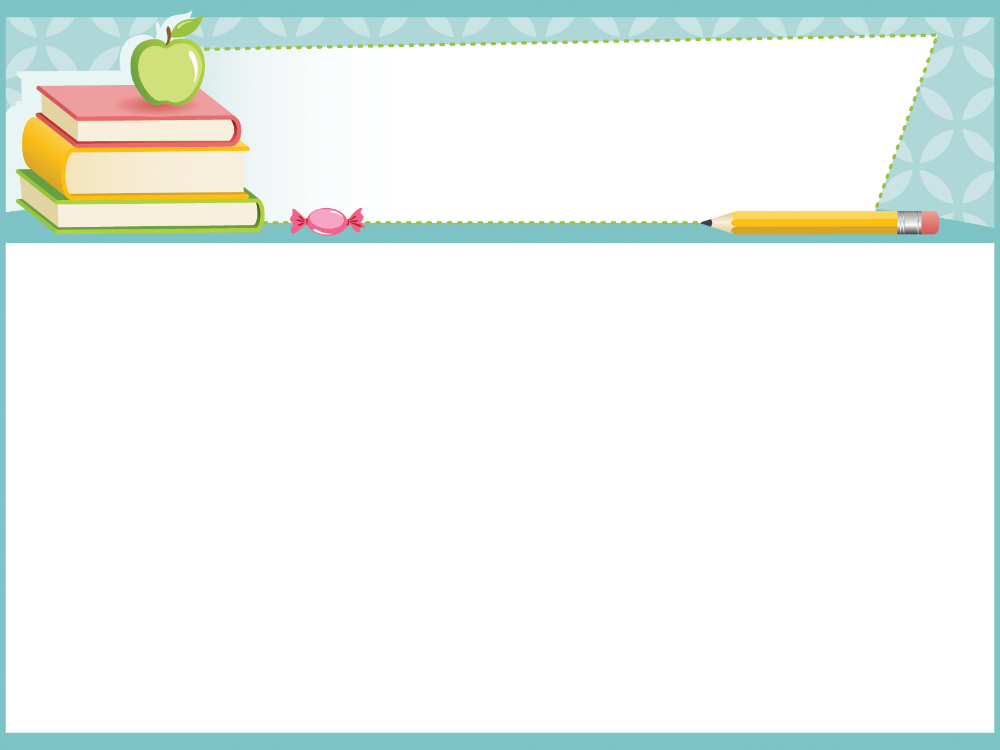 CÂU 2: Bé hãy sắp xếp theo qui tắc 1-1-1 vào ô tương ứng?
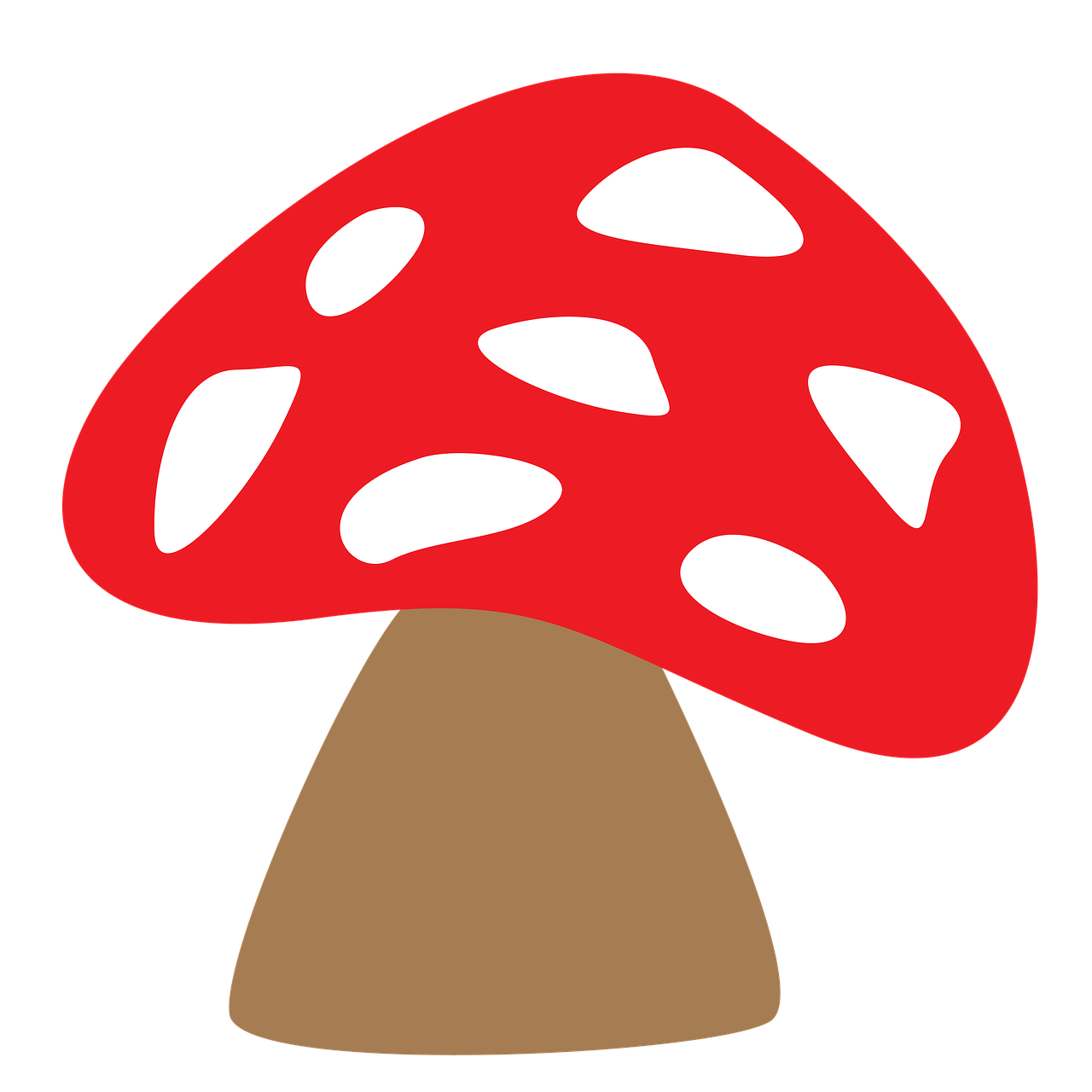 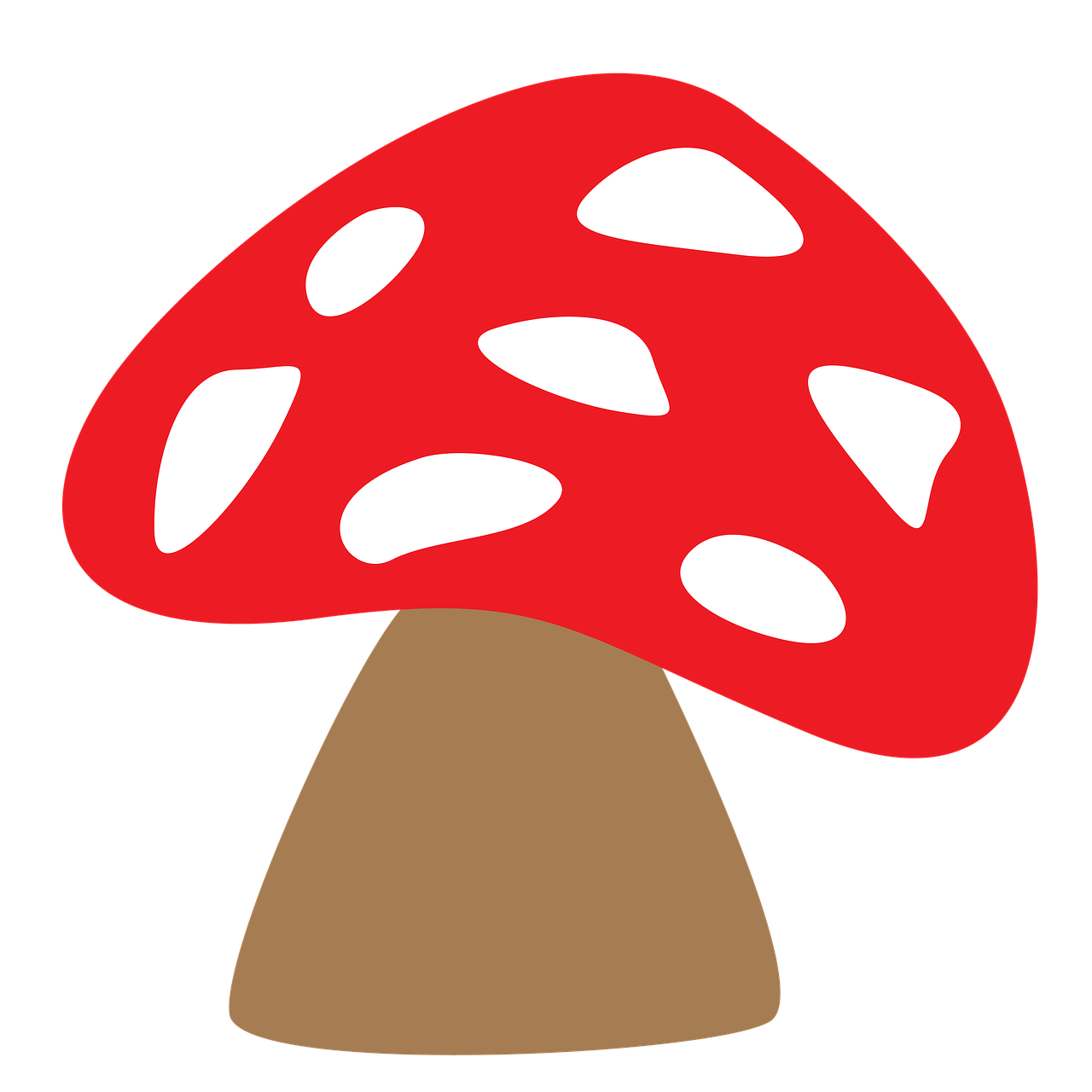 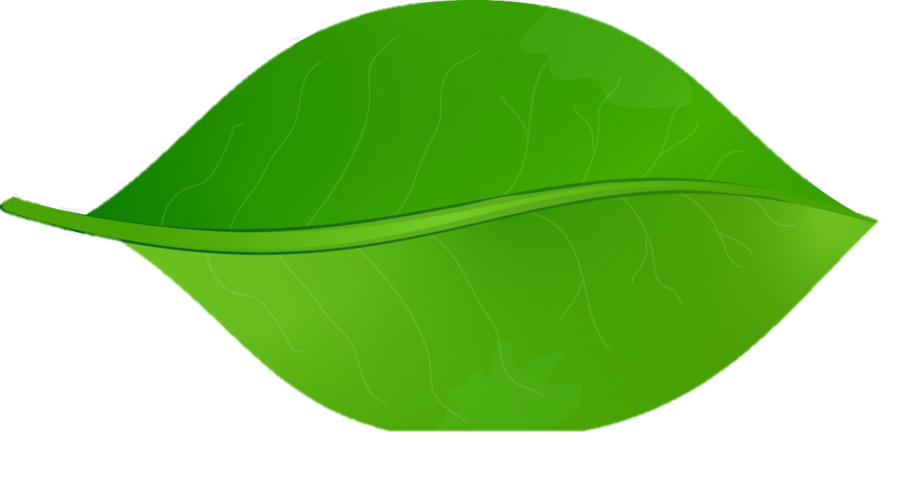 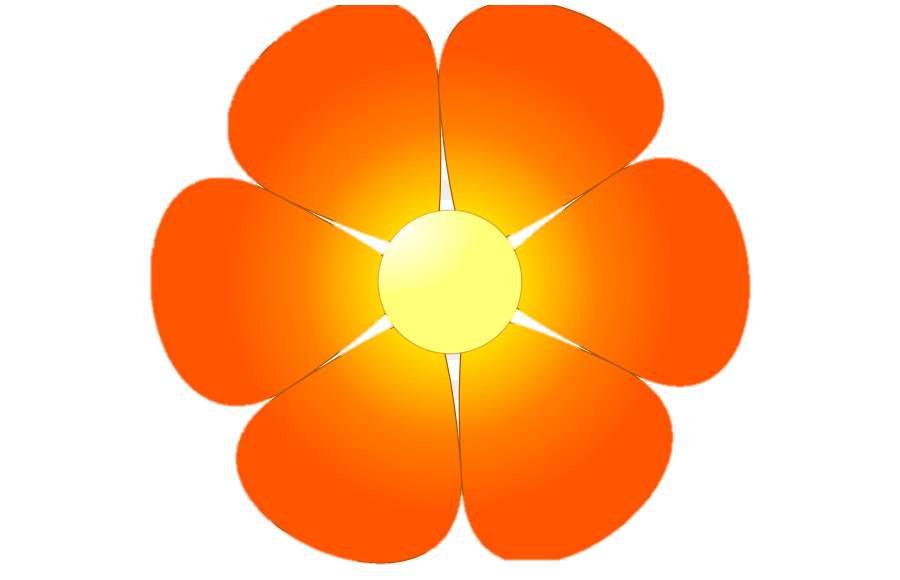 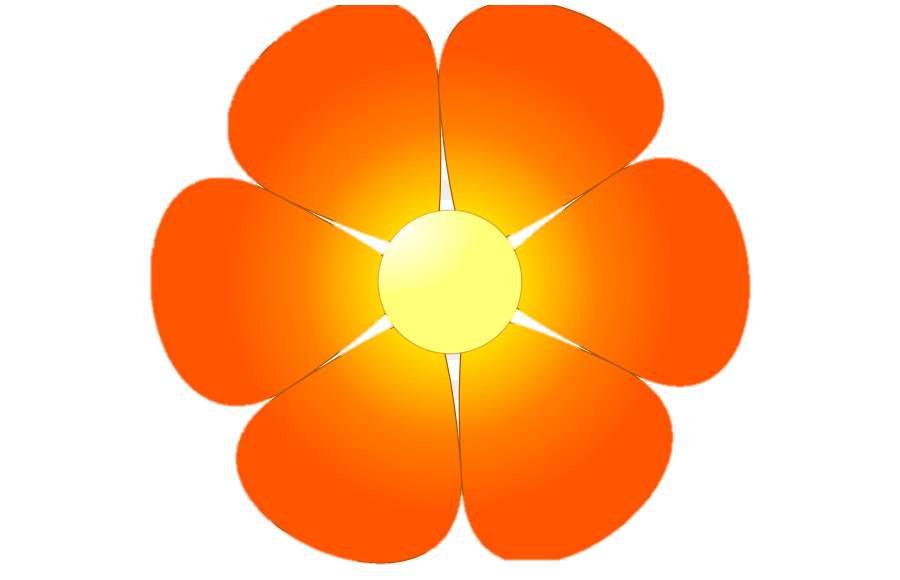 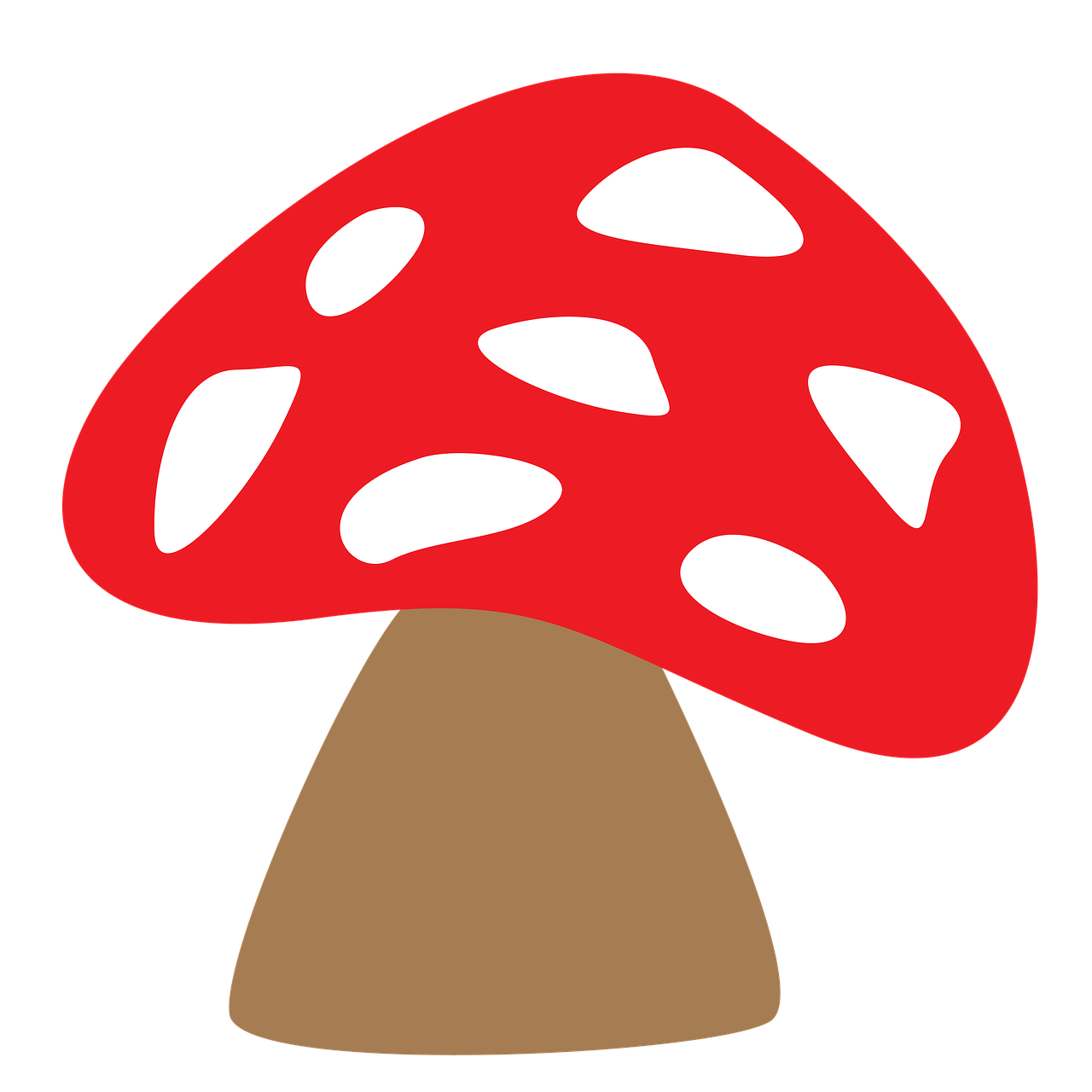 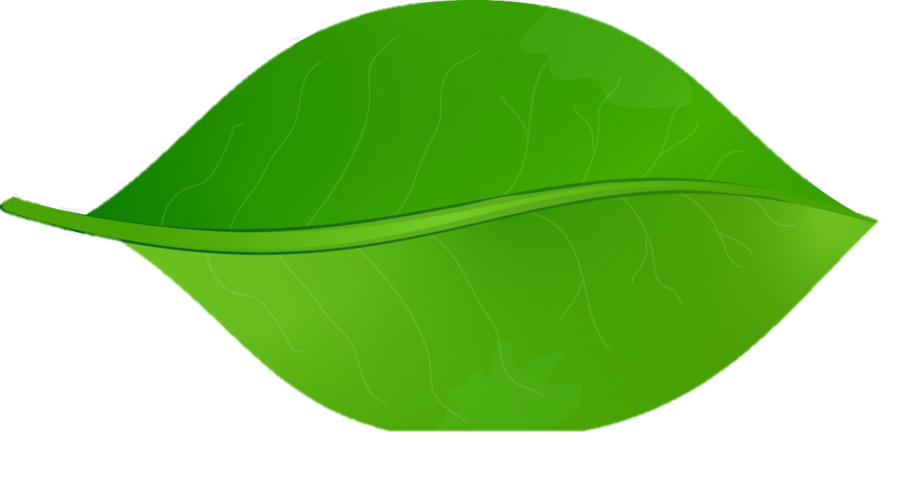 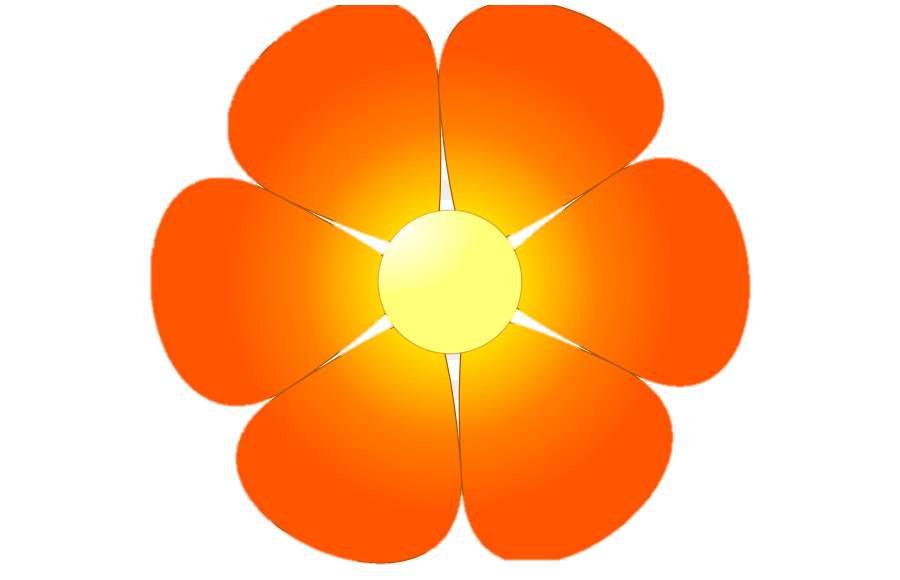 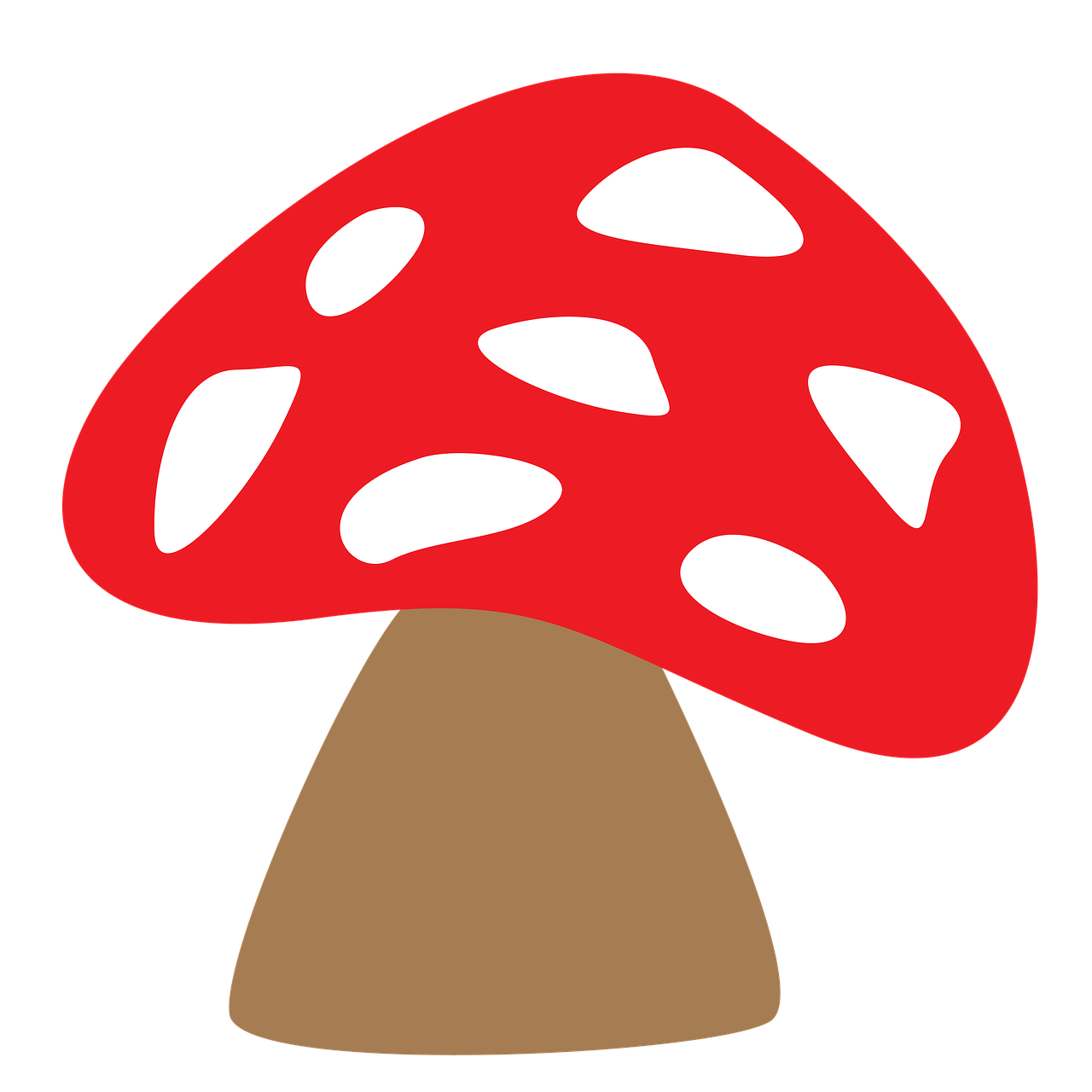 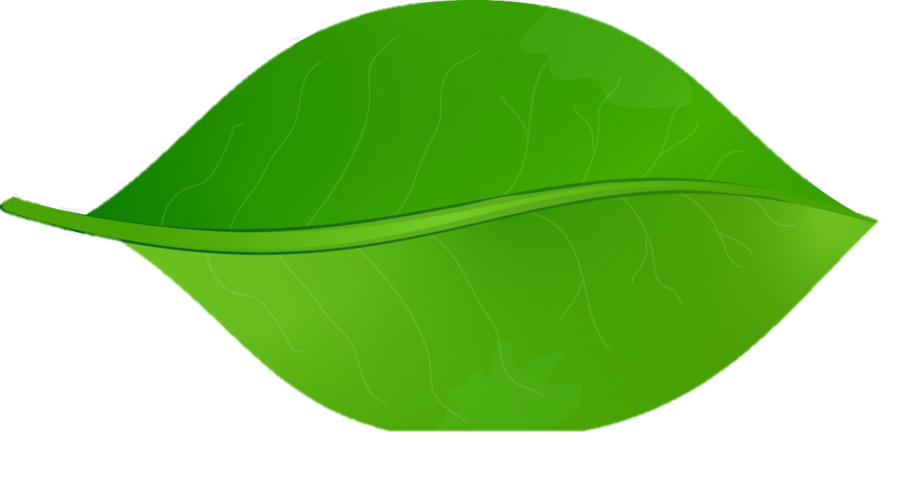 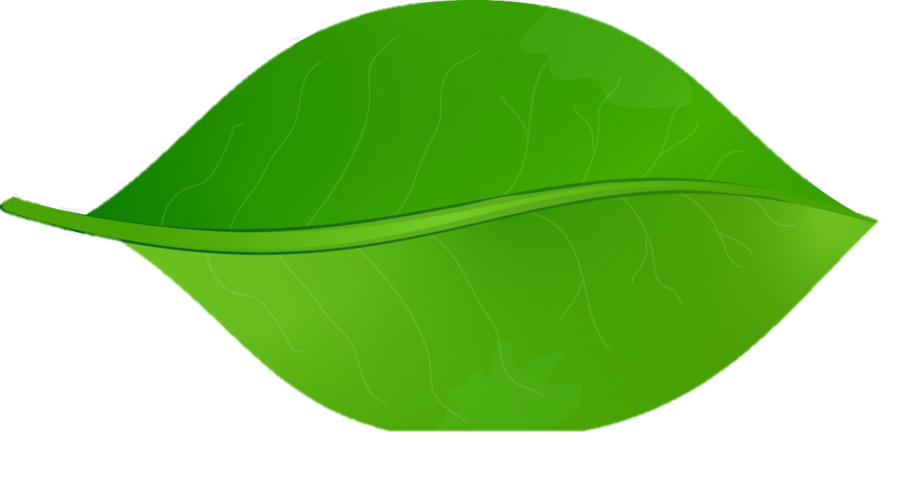 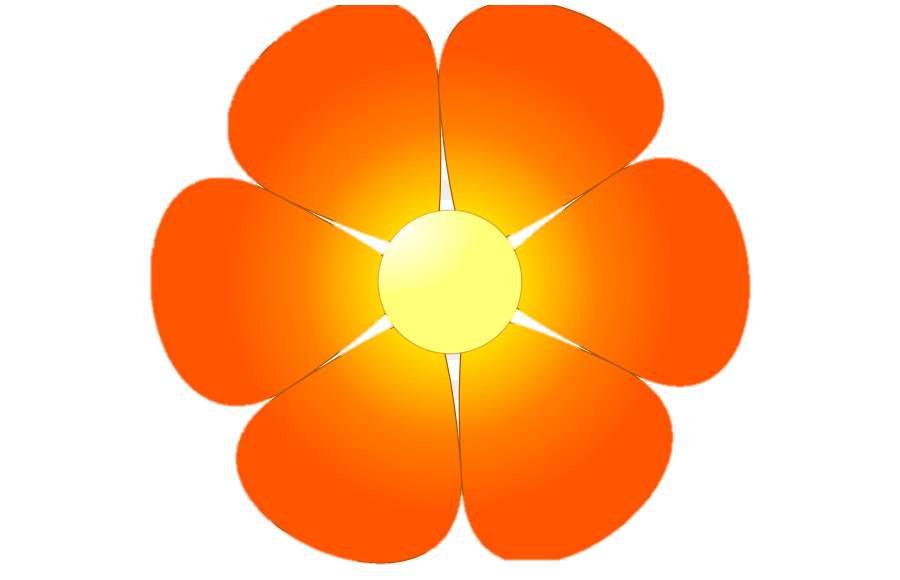 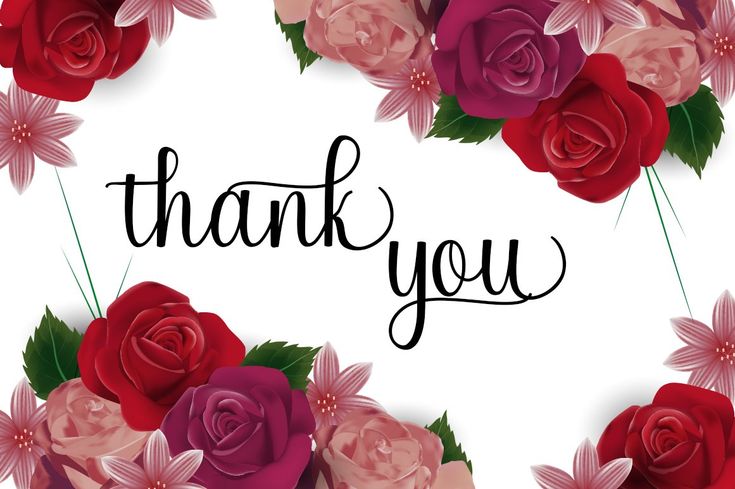